Kiểm tra bài cũ:
a, Các bán kính là:
OA, OB, OC
b, Đường kính là:
AB
C
3cm
c, Độ dài bán kính =
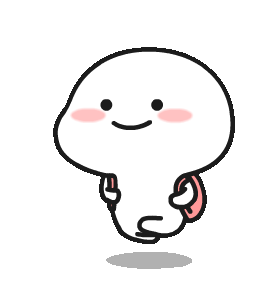 3 cm
6cm
d, Độ dài đường kính AB =
A
B
O
Thứ năm ngày 27 tháng 1 năm 2022
Toán
1
Nhân số có bốn chữ số với số có một chữ số
5
0
SGK – tr113
a) 1034 x 2 = ?
1034
2 nhân 4 bằng 8,
viết 8.
2 nhân 3 bằng 6,
viết 6.
2
2 nhân 0 bằng 0,
viết 0.
0
2
6
8
2 nhân 1 bằng 2,
viết 2.
1034 x 2 = 2068
a) 2125 x 3 = ?
3 nhân 5 bằng 15,
viết 5 nhớ  1.
2125
3 nhân 2 bằng 6,
thêm 1 bằng 7, viết 7.
3
3 nhân 1 bằng 3,
viết 3.
3
7
6
5
3 nhân 2 bằng 6,
viết 6.
2125 x 3 = 6375
GHI NHỚ:
Khi thực hiện nhân số có bốn chữ số với số có một chữ số, ta làm như sau:
- Viết thừa số thứ hai dưới thừa số thứ nhất, sao cho thừa số có một chữ số thẳng với hàng đơn vị của thừa số có bốn chữ số.
- Thực hiện theo thứ tự từ phải sang trái.               (từ hàng đơn vị, hàng chục, hàng trăm, hàng nghìn)
Bài 1:
01
Tính:
2116
1234
4013
1072
2
2
3
4
6348
2468
8026
4288
Bài 2:
Đặt tính rồi tính:
02
1810
1023
1212
2005
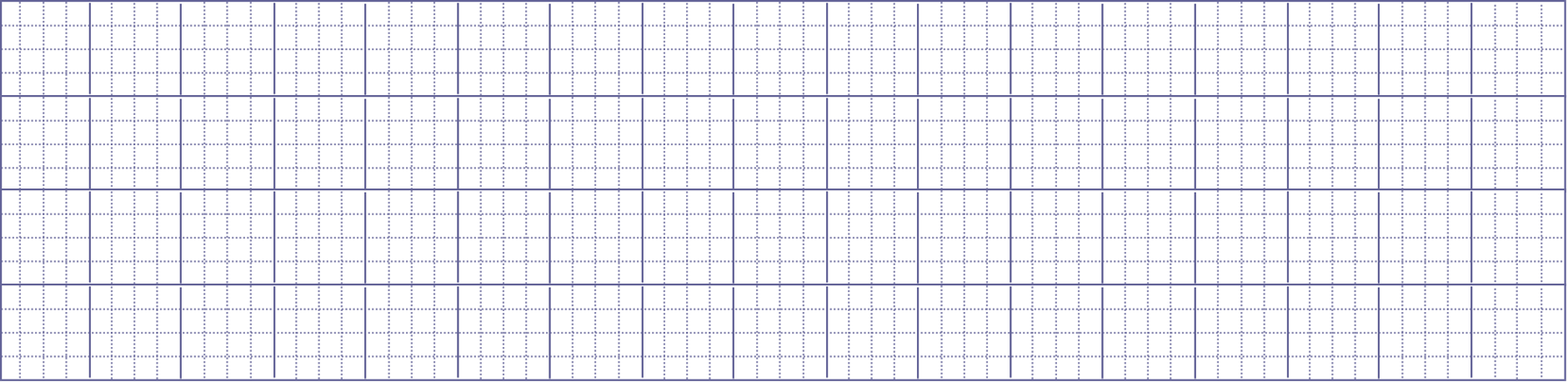 4
3
5
4
8020
3069
4848
9050
Bài 3:
Xây một bức tường hết 1015 viên gạch. Hỏi xây 4 bức tường như thế hết bao nhiêu viên gạch?
Tóm tắt
1 bức tường: 1015 viên gạch
4 bức tường:... viên gạch?
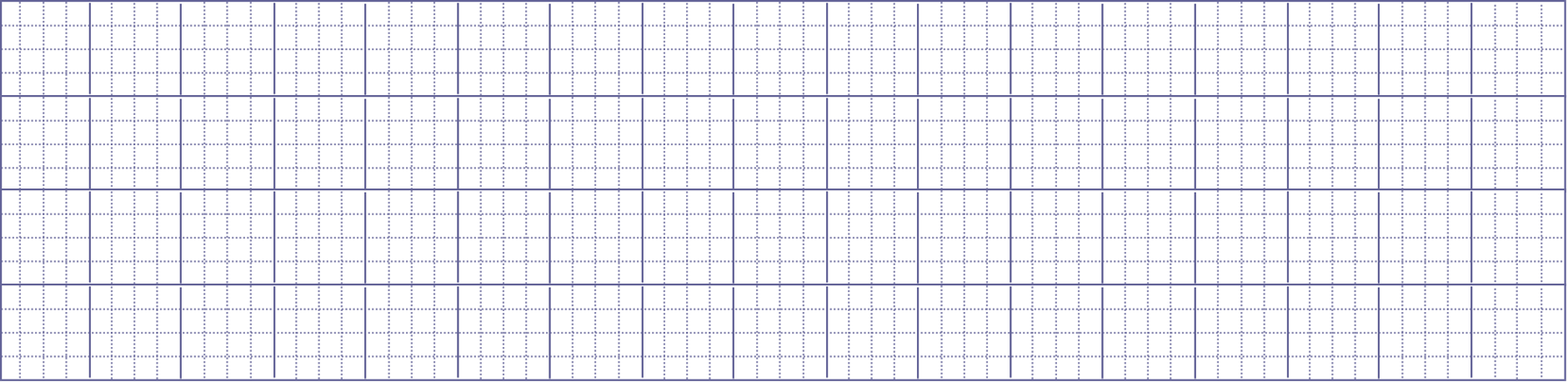 Bài giải
4 bức tường như thế dùng hết số viên gạch là:
Đáp số: 4060 viên gạch
Bài 4:
Tính nhẩm:
04
2000   x  3   =  ?
6 nghìn
Nhẩm: 2 nghìn x 3 =
Vậy:       2000 x 3 = 6000
4000
100
a) 2000 x 2 =
    4000 x 2 = 
    3000 x 2 =
a)     20 x 5 =
      200 x 5 = 
    2000 x 5 =
8000
1000
6000
10000
THANKS!